Уравнения Максвелла
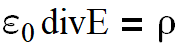 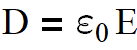 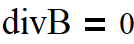 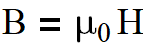 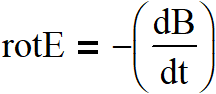 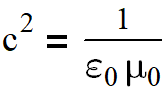 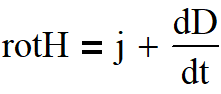 Л е к ц и я  4
Г и д р о д и н а м и ч е с к и е у р а в н е н и я  п л а з м ы
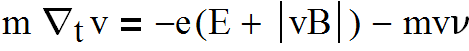 Не правильно
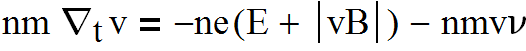 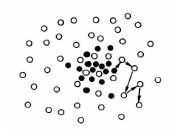 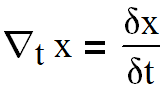 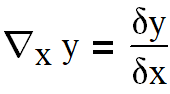 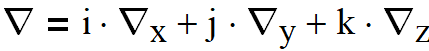 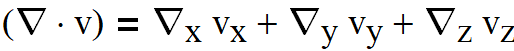 К о н в е к т и в н а я  п р о и з в о д н а я
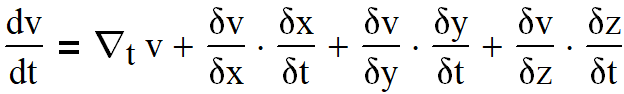 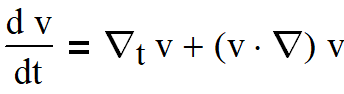 Уравнение непрерывности
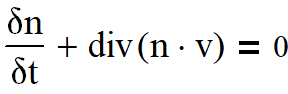 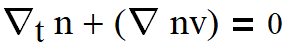 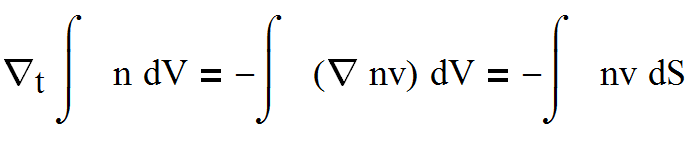 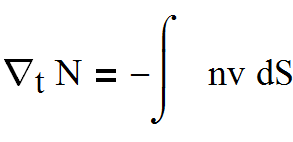 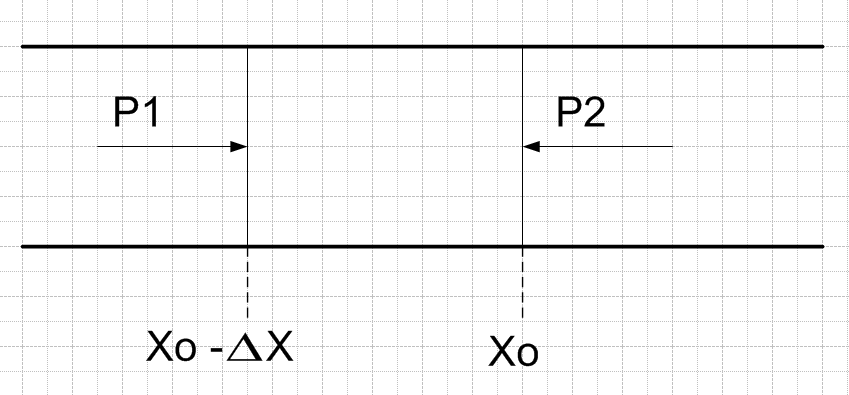 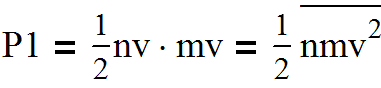 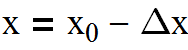 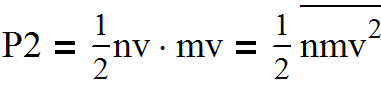 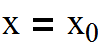 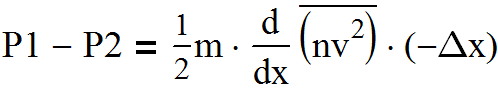 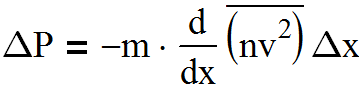 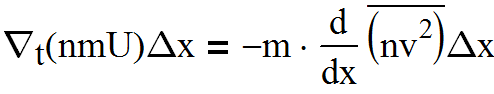 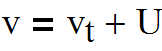 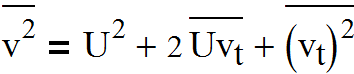 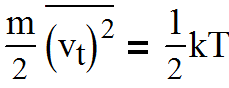 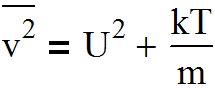 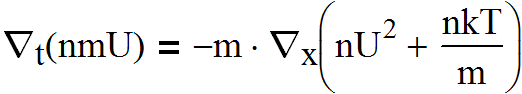 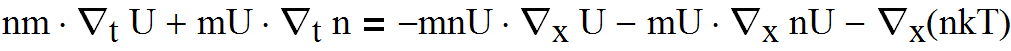 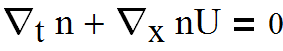 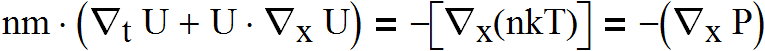 Конвективная производная
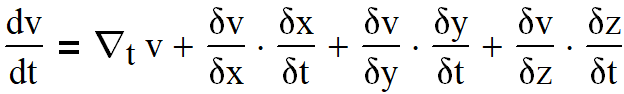 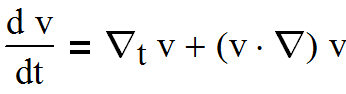 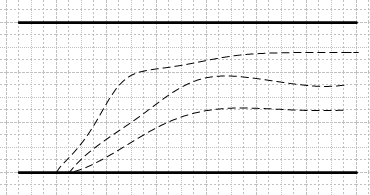 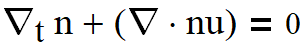 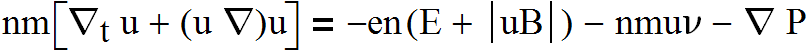 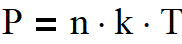 Диффузия в плазме
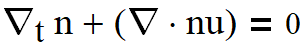 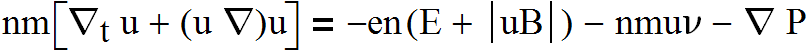 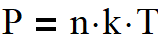 1. Равновесие в поле
u=0     B=0
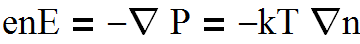 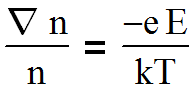 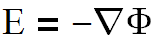 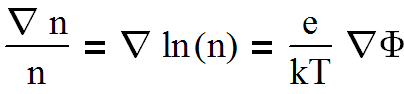 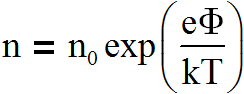 Стационарный поток 
Диффузия      u=const, E=B=0
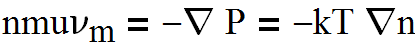 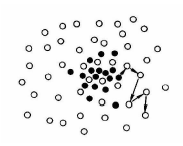 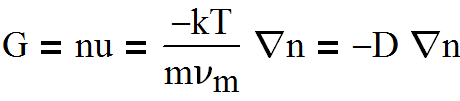 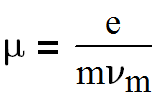 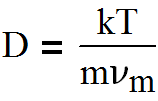 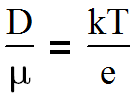 Соотношение Эйнштейна
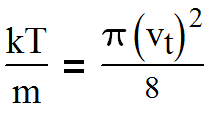 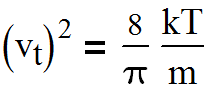 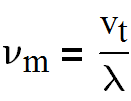 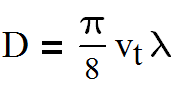 Уравнение диффузии
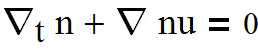 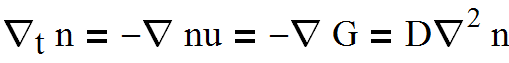 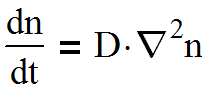 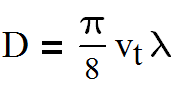 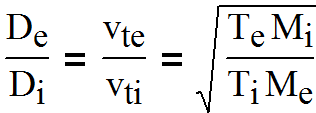 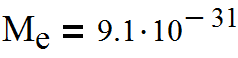 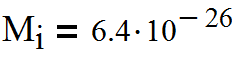 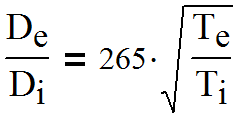 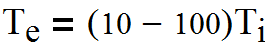 Амбиполярная диффузия
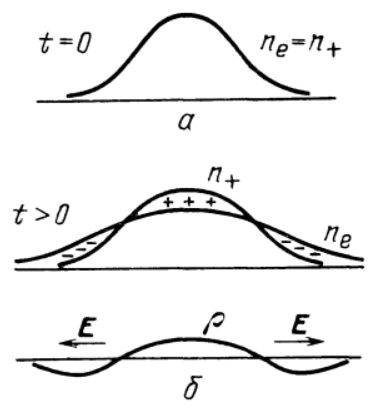 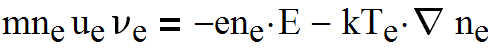 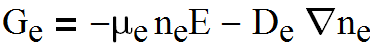 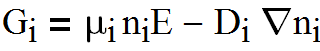 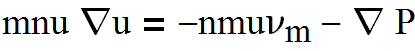 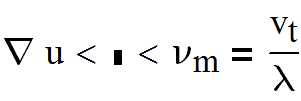 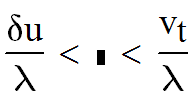 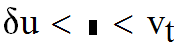 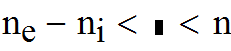 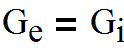 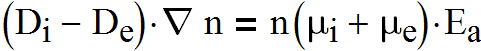 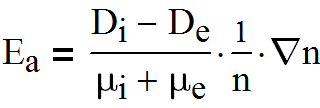 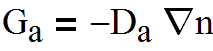 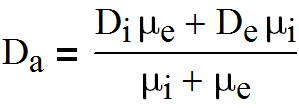 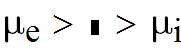 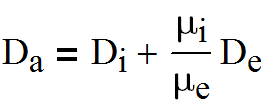 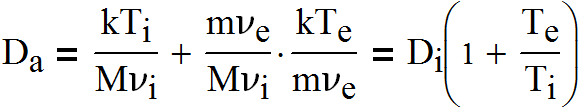 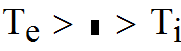 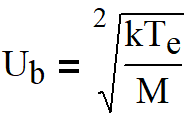 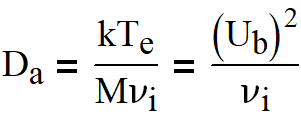 Бомовская скорость
Решение уравнения диффузии
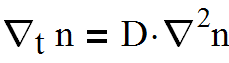 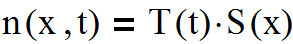 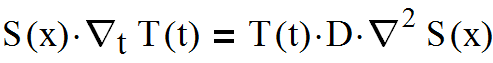 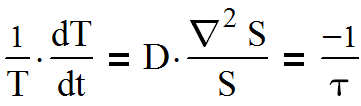 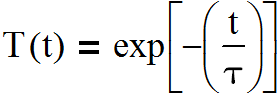 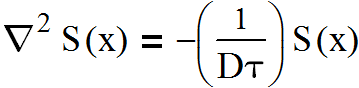 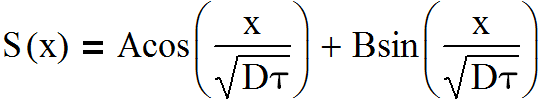 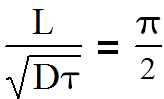 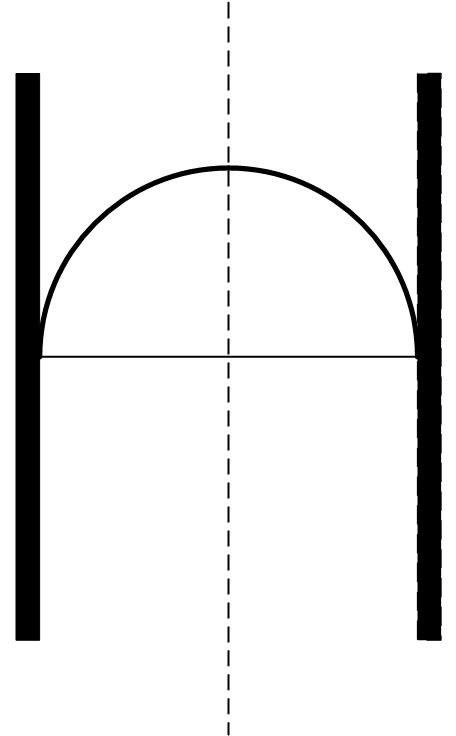 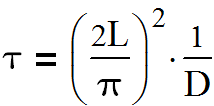 Цилиндрическая геометрия
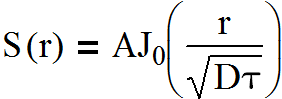 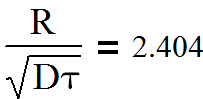 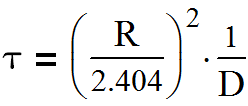 Условие горения разряда
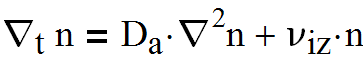 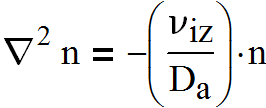 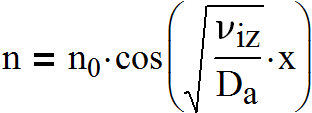 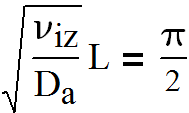 Условие

Шотки
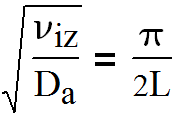 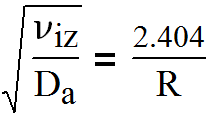